Figure 1. Microdosimetric distributions of particle track numbers and corresponding doses and ambient dose equivalents ...
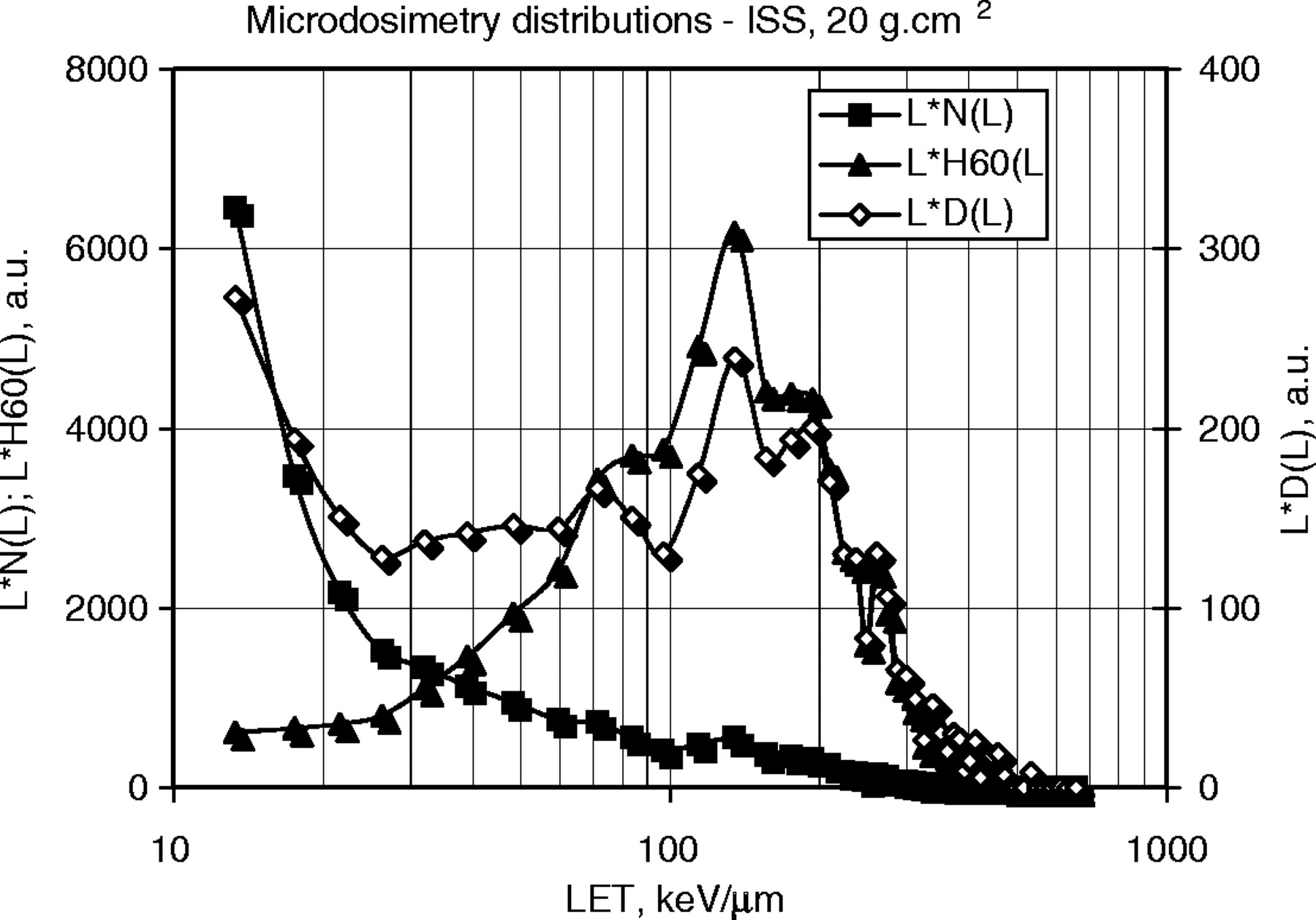 Radiat Prot Dosimetry, Volume 116, Issue 1-4, 20 December 2005, Pages 228–231, https://doi.org/10.1093/rpd/nci059
The content of this slide may be subject to copyright: please see the slide notes for details.
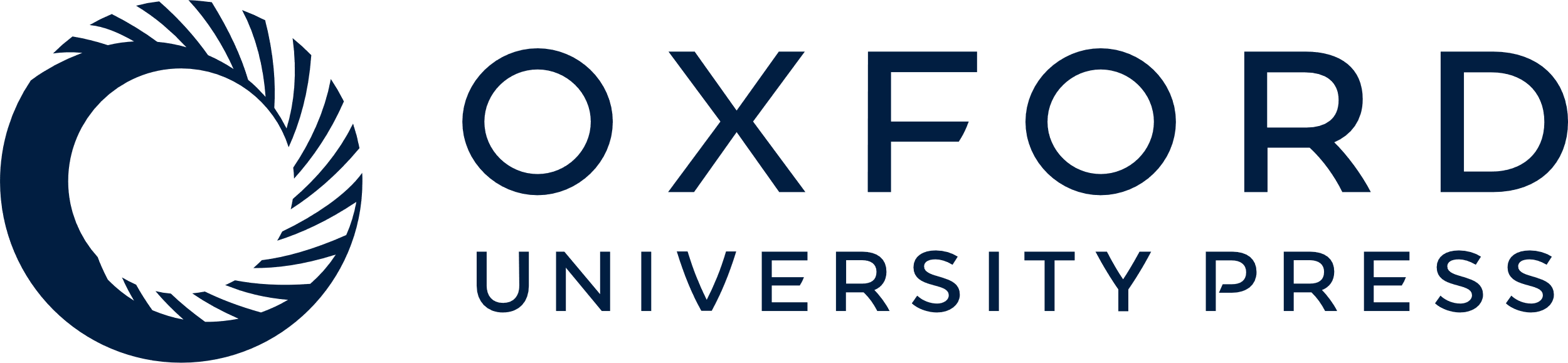 [Speaker Notes: Figure 1. Microdosimetric distributions of particle track numbers and corresponding doses and ambient dose equivalents (ICRP 60); ISS exposure.


Unless provided in the caption above, the following copyright applies to the content of this slide: © The Author 2005. Published by Oxford University Press. All rights reserved. For Permissions, please email: journals.permissions@oxfordjournals.org]